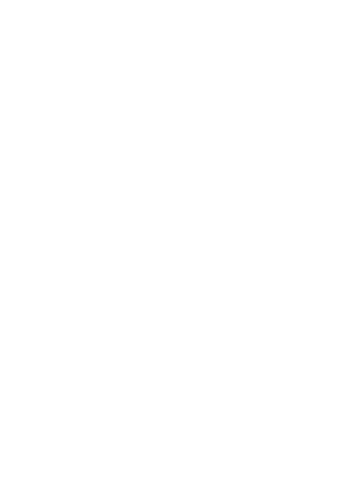 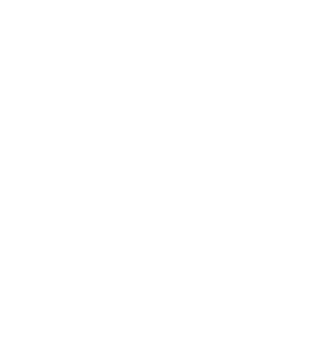 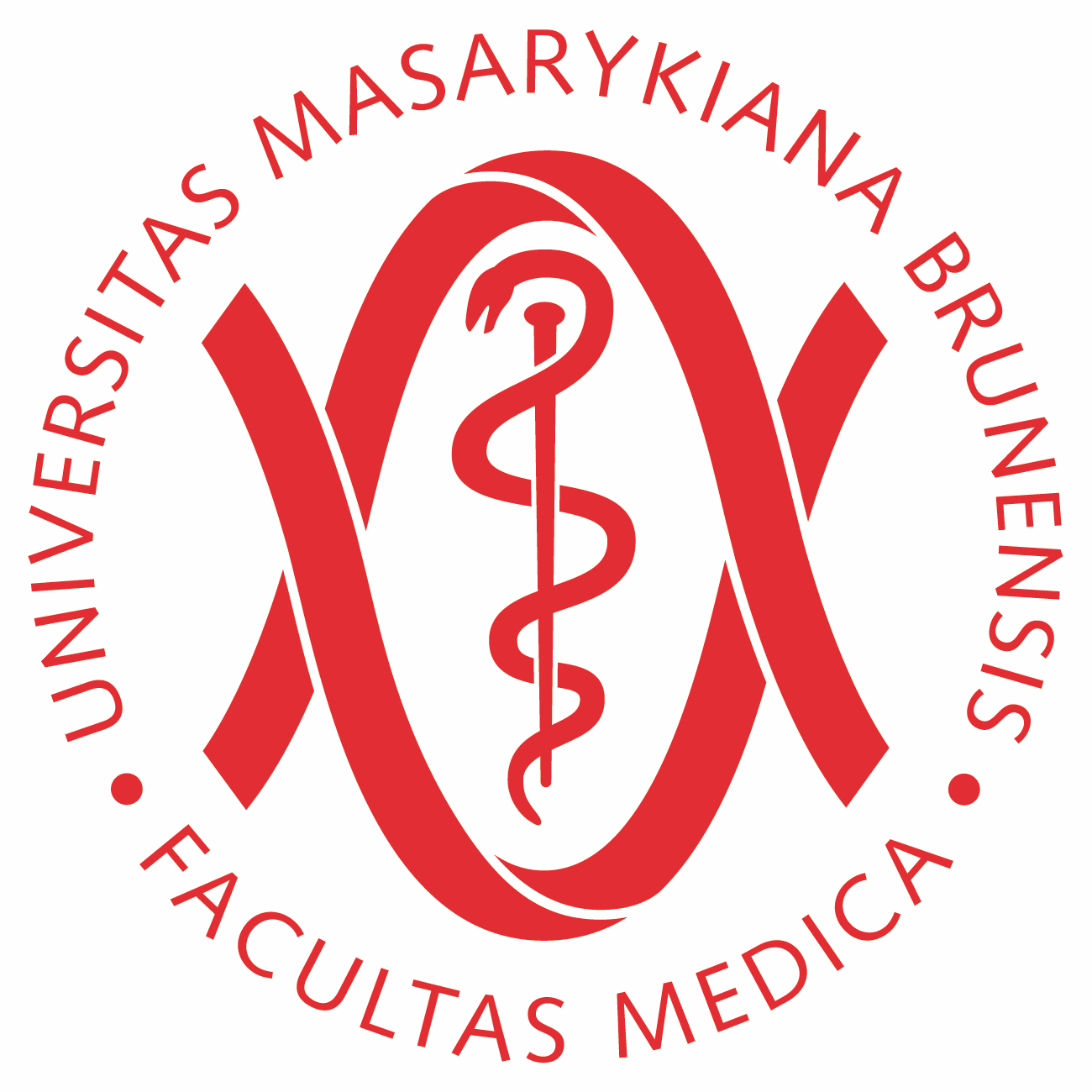 Imperativ
ZLCJ04845 Čeština pro cizince IV